স্বাগতম
পাঠ পরিচিতি
শ্রেণীঃ তৃতীয়
বিষয়ঃ প্রাথমিক গণিত
পাঠ শিরোনামঃবাংলাদেশি নোট 
পাঠ্যাংশ:  ১টাকা থেকে ১০টাকা
শিখনফল
১-। দেশের প্রচলিত নোট চিনতে ও বলতে পারব।
শিখন উপযোগী পরিবেশ সৃষ্টি ও পাঠ ঘোষনা
বাস্তব পর্যায়ঃ
( ১—১০)টাকার নোট প্রদর্শণ করা।
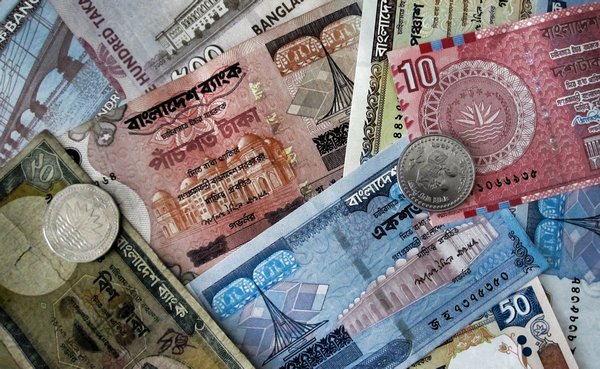 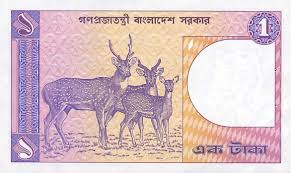 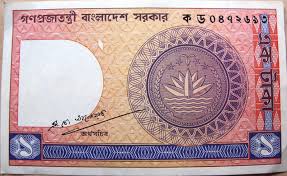 ১টাকার নোট
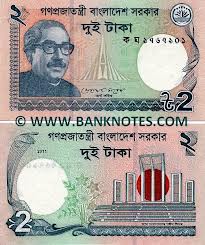 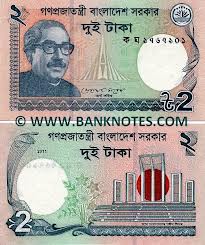 ২টাকার নোট
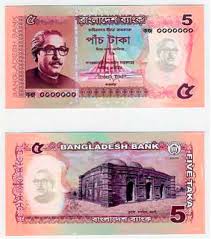 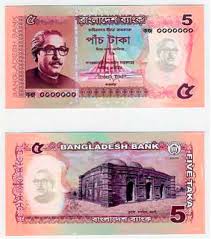 ৫টাকার নোট
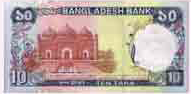 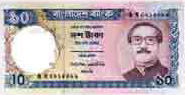 ১০ টাকার নোট
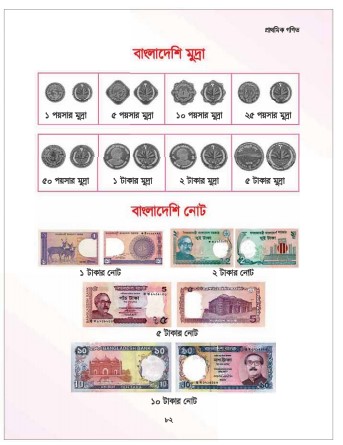 পাঠের সাথে সংযোগঃপৃষ্ঠা নং ৮২ দেখতে বলব।
দলীয় কাজ
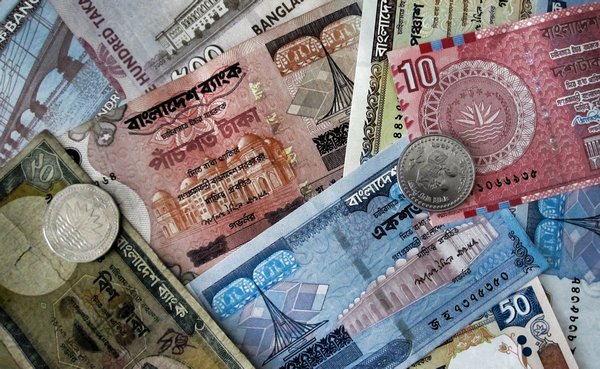 ক দলের কাজ: 

৫ টাকার নোট বেছে আলাদা করা ।
খ দলের কাজ: 

২ টাকার নোট বেছে আলাদা করা ।
মূল্যায়ন
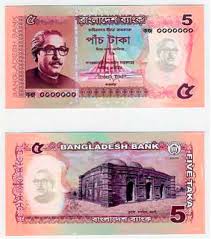 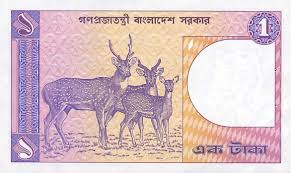 নোট দেখিয়ে নাম বলতে বলব
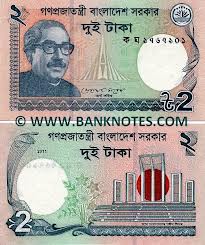 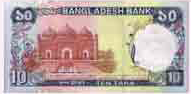 ধন্যবাদ
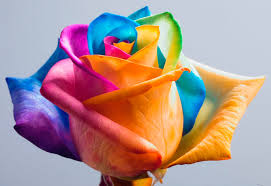